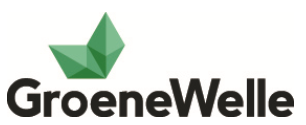 Organische meststoffen
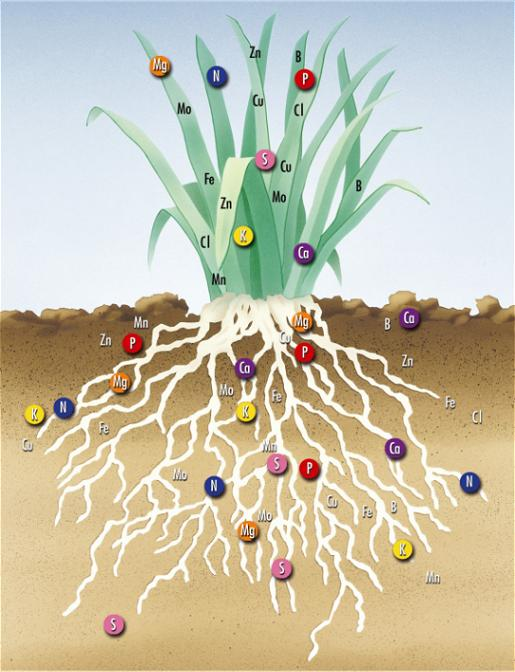 test
Planning vandaag:
Terugblik vorige les
Nakijken opdracht vorige week
Theorie 
Voorbereiden voor de toets
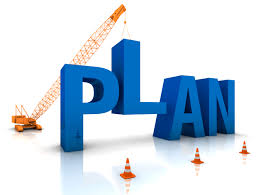 Terugblik
Wat hebben we vorige week gedaan?
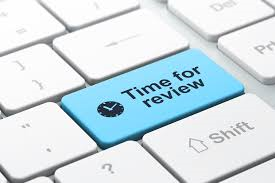 Theorie
pH Zuurgraad
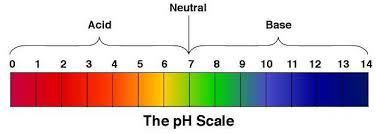 Theorie
pH Zuurgraad
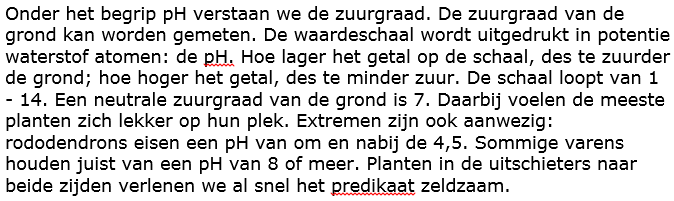 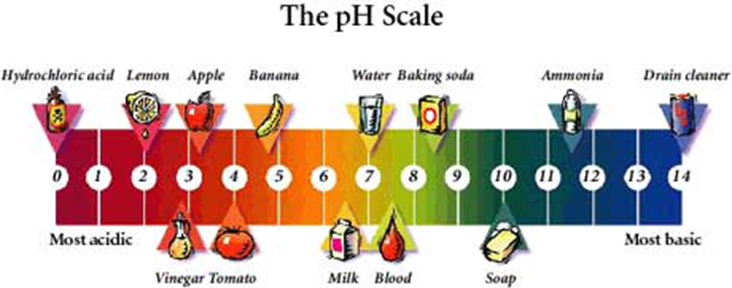 Theorie
pH Zuurgraad
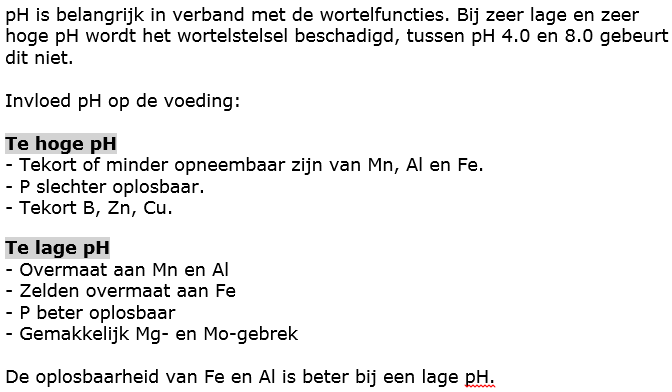 Theorie
pH Zuurgraad
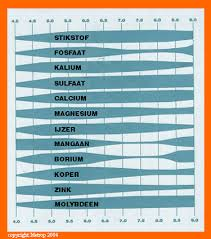 Theorie
pH Zuurgraad
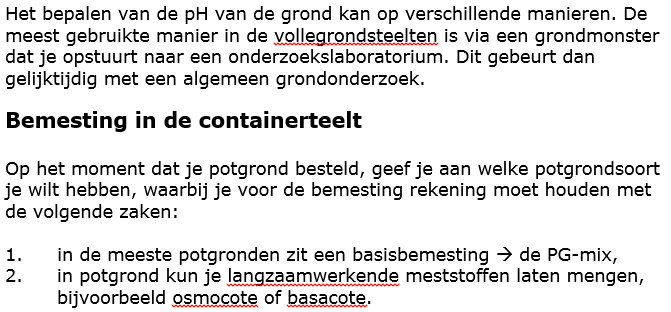 Theorie
Organische stofvoorziening
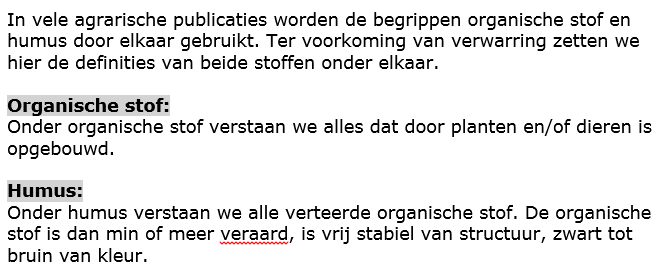 Theorie
Organische stofvoorziening
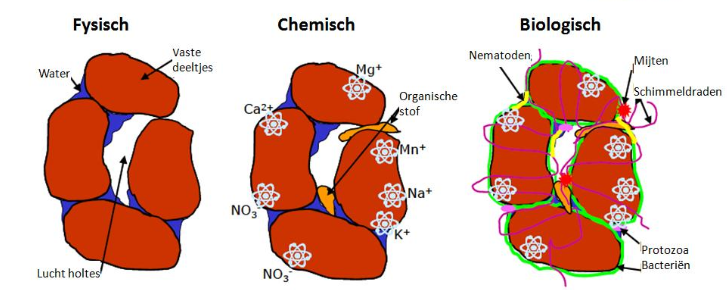 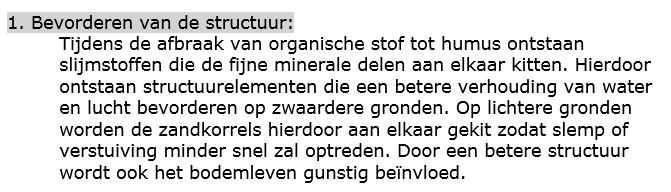 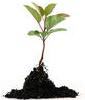 Theorie
Organische stofvoorziening
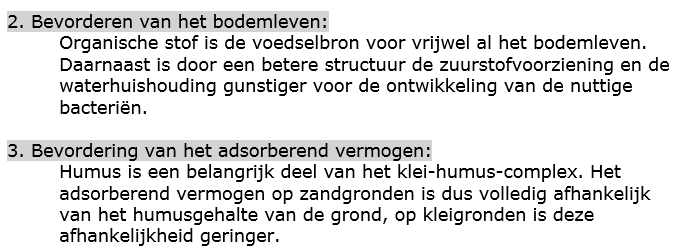 1 % meer organische stof kan 150 Liter organische stof opnemen
Theorie
Organische stofvoorziening
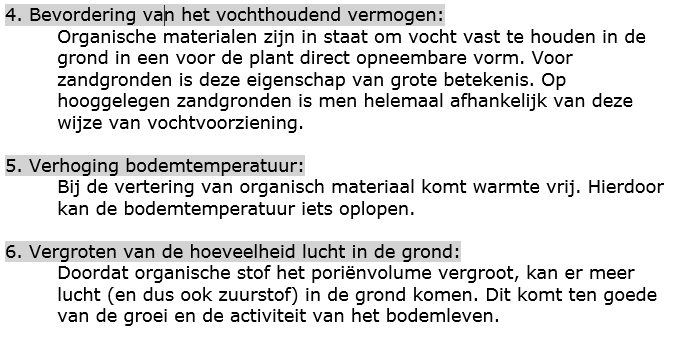 Theorie
Organische stofvoorziening
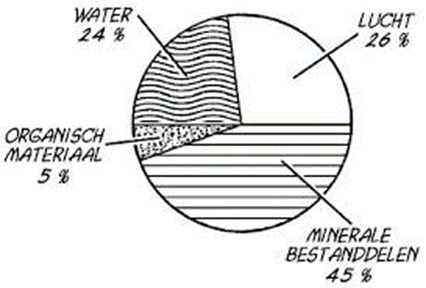 Theorie
Organische stofvoorziening
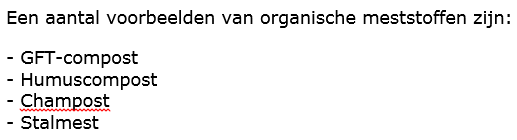 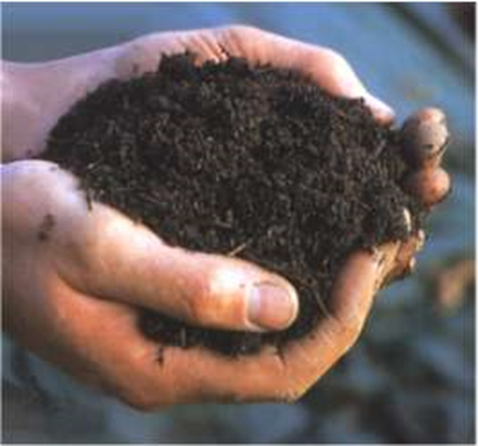 Theorie
Groenbemesters
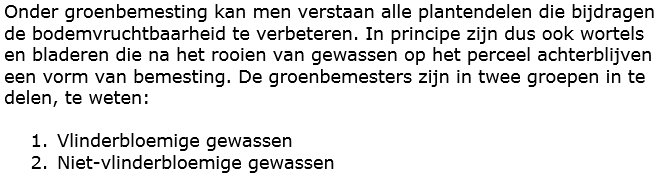 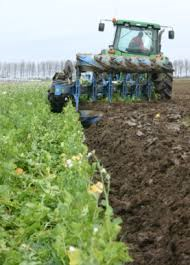 Theorie
Groenbemesters
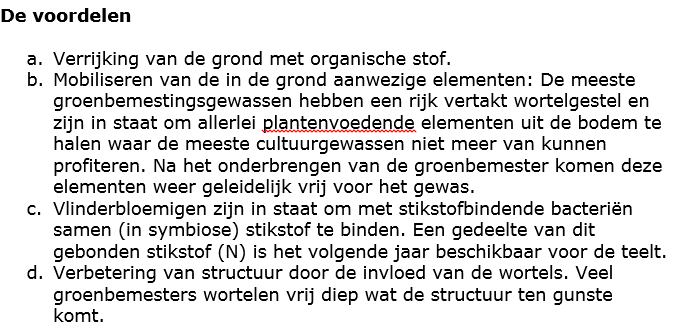 Theorie
Groenbemesters
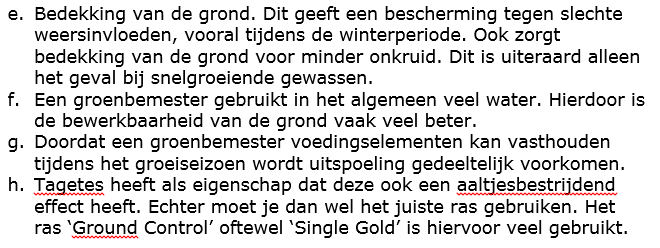 Theorie
Groenbemesters
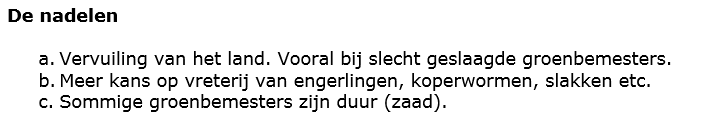 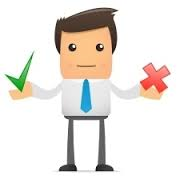 Theorie
Groenbemesters
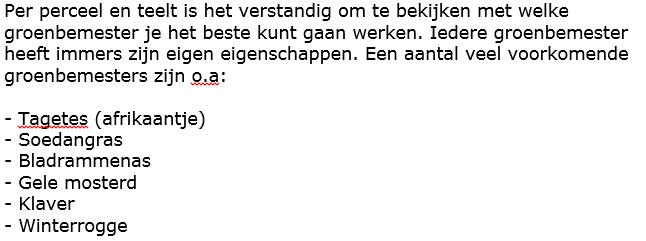 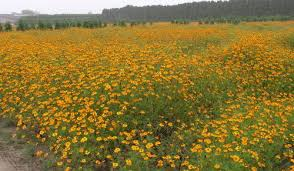 Nog vragen?
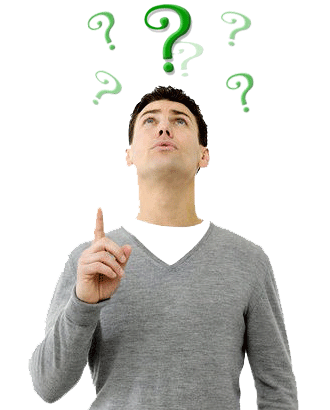 Opdracht
Niveau 2: Voor elke plant het juiste dieet 3
Niveau 3 en 4: Bladzijde 5 en 6 van het opdrachtenboek.
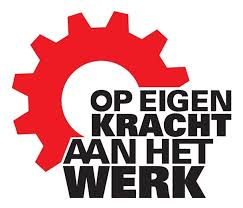 Nog vragen?
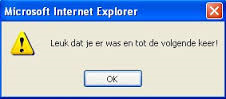